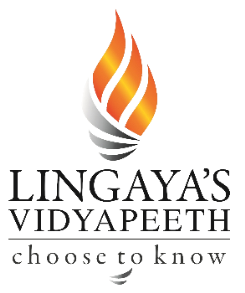 Subject: Estimation and Costing
Topic: Types of specification
Presented by:Prof. Balraj Marjara
Types of Specifications
There are four methods of specifying. There  is no defined rule for using one method over  another or about combining methods, but  care should be taken to avoid redundancy or  contradictions.
The four methods are:
Descriptive
Performance
Reference Standard
Proprietary
Descriptive Specifications
Under this method of specifying the exact  properties of the materials and methods of  installation are described in detail without  using proprietary or manufacturer's names.
Descriptive specifications are commonly  used for products for which no standards  exist, on projects where using proprietary  names is restricted, and in situations where  the Architect/Engineer want to exercise tight  control over the specified work.
There are five steps for preparing  descriptive specifications:
Research available products
Research the important features required for  the product.
Determine which features to describe in the  specification and which features to show in  the drawings.
Describe the important features.
Specify quality assurance measures (i.e.  submittals, certifications, testing or  inspection activities)
Advantages to using descriptive  specifications
Descriptive specifications specify exactly what  the design intends.
They are applicable to all conditions, methods or  situations of a project.
They are applicable to all sizes and types of  projects.
They permit free competition because they do not  restrict the use of specific products or  manufacturers.
Disadvantages of descriptive specifications:
	They require the specifier to take special care in  describing the design intent in order to achieve  the desired results.
Descriptive specifications tend to take up  more space because they require more  verbiage than other methods.
They may be more time consuming than other  methods to create and write.
They are being used less often as more  complete reference standards are being  developed and implemented.
Performance Specifications
Under this method the required end results  are specified along with the criteria by which  the performance will be judged and the  method by which it can be verified.
The contractor is free to choose the materials  and methods that comply with the  performance specification.
	They are generally used to encourage the use  of new and innovative techniques that may  lead to more economical construction.
They are also used to supplement other  specification methods.
Advantages to using performance  specifications:
	Only the end result or design intent is  specified, this gives the Contractor flexibility  in selecting and applying products.
They permit free competition.
They can be applicable in all types and sizes  of projects.
	Performance specifications delegate the  technical responsibilities to the construction  industry, where the Contractor instead of the  Architecture/Engineering firm is responsible  for the results.
Disadvantages to using performance  specifications:
They can be time consuming to produce and  may result in long, detailed specifications.
They are more difficult to enforce than other  methods of specifying.
They may be too elaborate for simple or  minor projects.
Performance specifications delegate the  technical responsibilities	to the construction  industry, where the Contractor instead of the  Architecture/Engineering firm is responsible  for the results. (This is both an advantage and  disadvantage)